AREA 2 DHCD RAD
Division of Property Improvement/Maintenance & Adjacent Lot (2.37)4500 University DriveFairfax, VA 22030
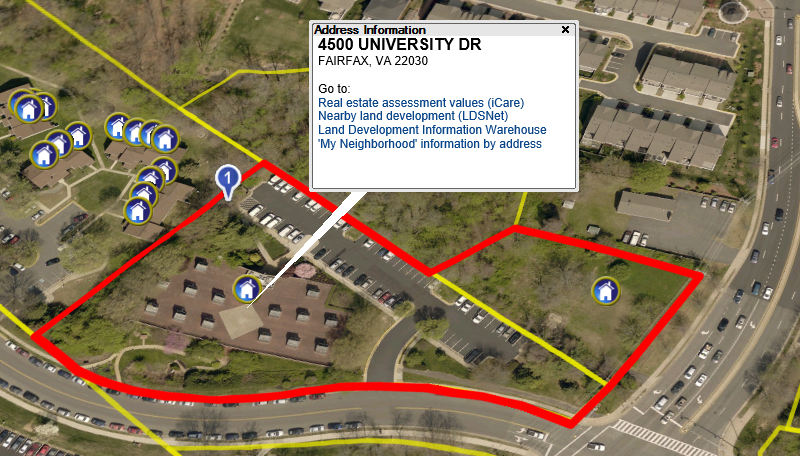 Maintenance Shop (0.05)4530 University DriveFairfax, VA 22030
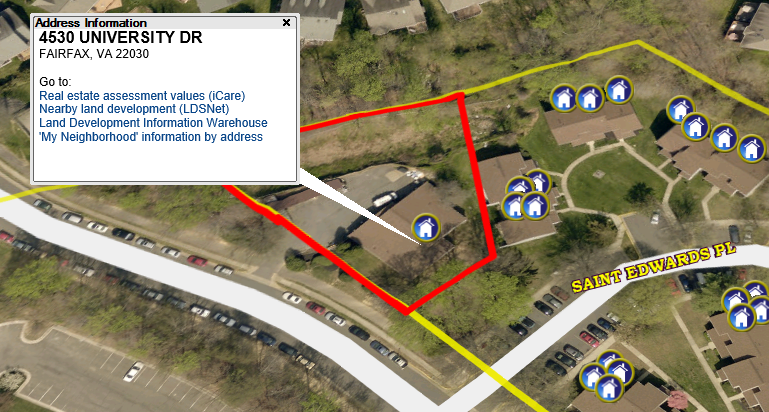 Robinson Square Townhouses (5.50)4410-4433 St. Edwards Pl.; 10700-10744 St. Johns Pl. Fairfax, VA 22030
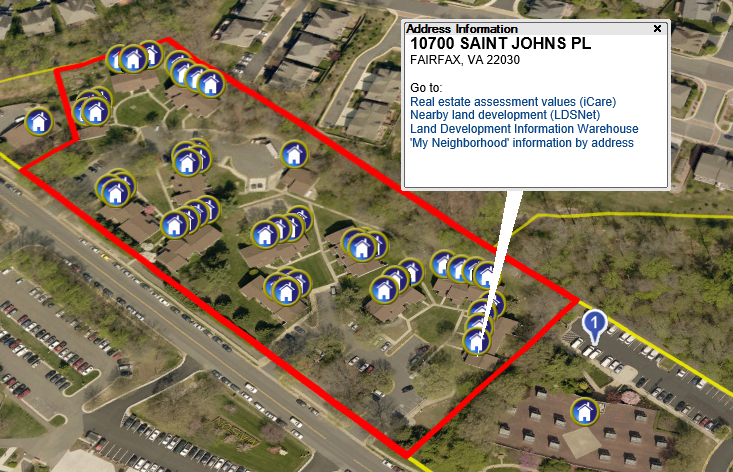 Little River Glen Senior Center (6.77)4001-4009 Barker CourtFairfax, VA 22032
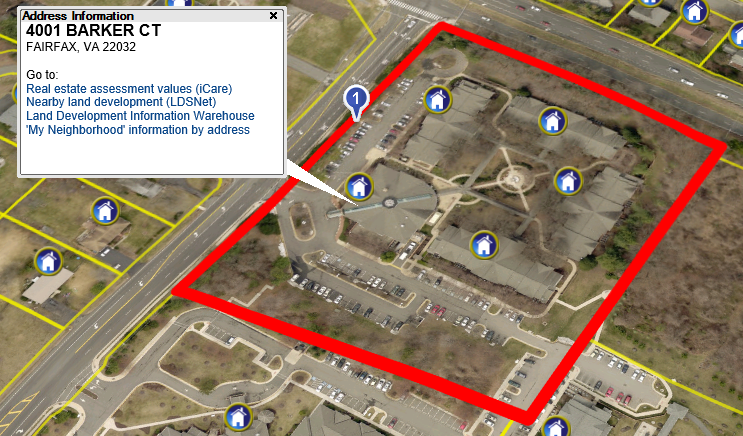 Olley Glen Senior Center (3.99)4019-4023 Olley Ln.Fairfax, VA 22032
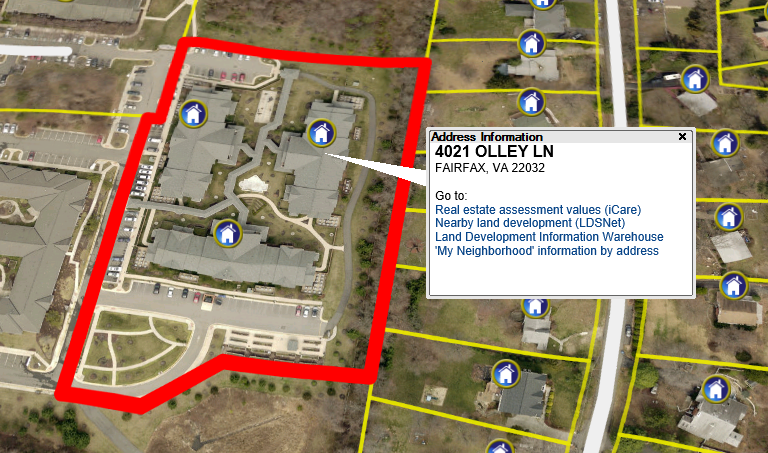 Minerva Fisher Hall Group Home (1.18)8207 Wolf Trap RoadVienna, VA 22180
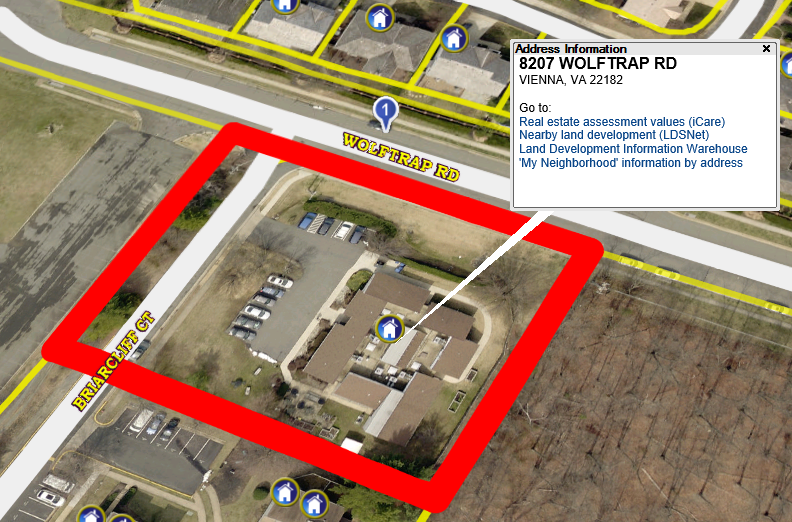 Kingsley Park Townhouses (6.42)3069-3159 Monticello Dr.; 7401-7467 Linda Ln.; 3153-3182 Allen StFalls Church, VA 22042
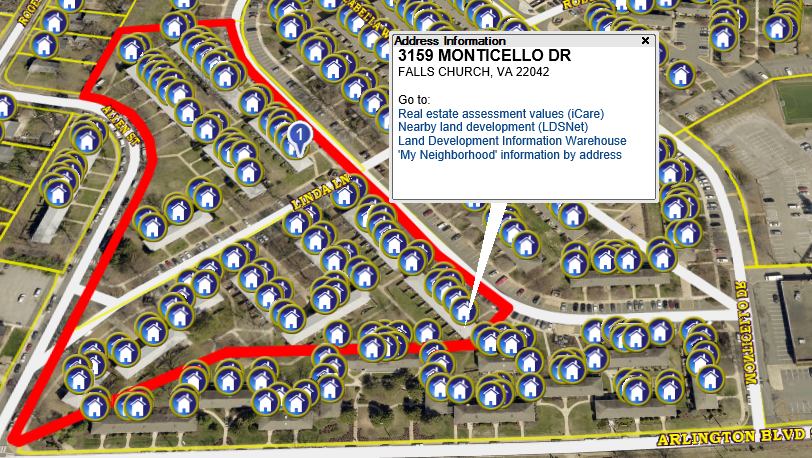 Greenwood Apartments (5.60)6170-6188 Leesburg Pike; 3077-3081 Patrick Henry Dr.; 6171-6195 Greenwood Dr.Falls Church, VA 22044
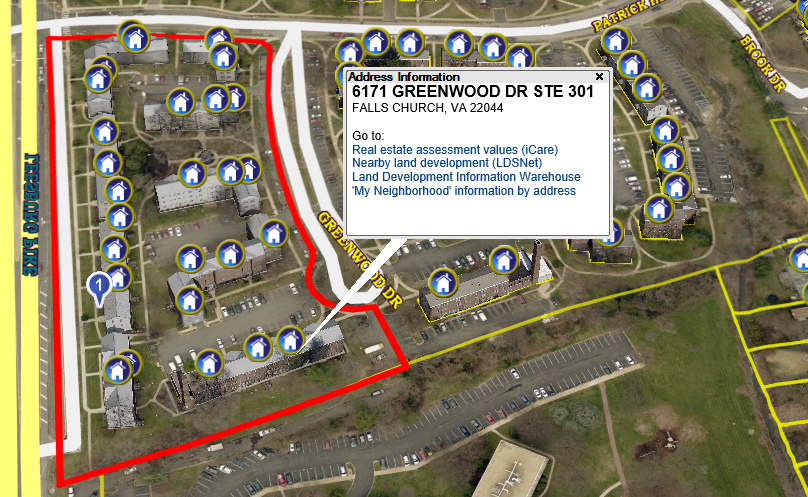 Rosedale Manor Apartments (3.79)3401-3427 Spring LaneFalls Church, VA 22041
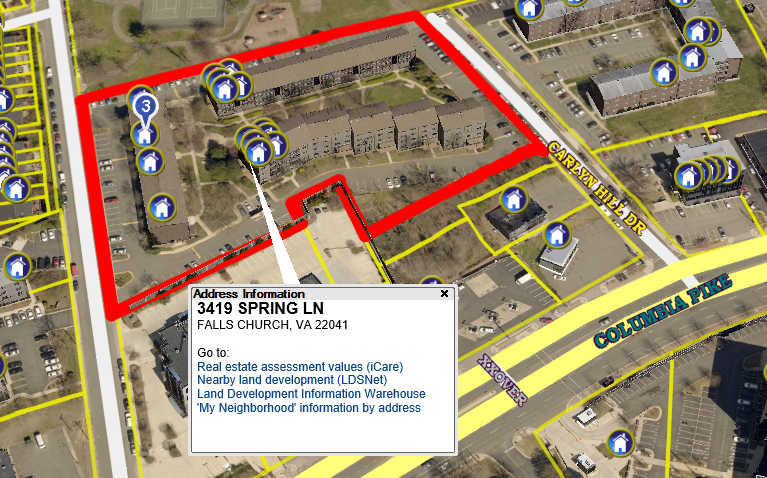 Vacant Lot (0.13)2800-2802 Liberty AvenueFalls Church, VA 22041
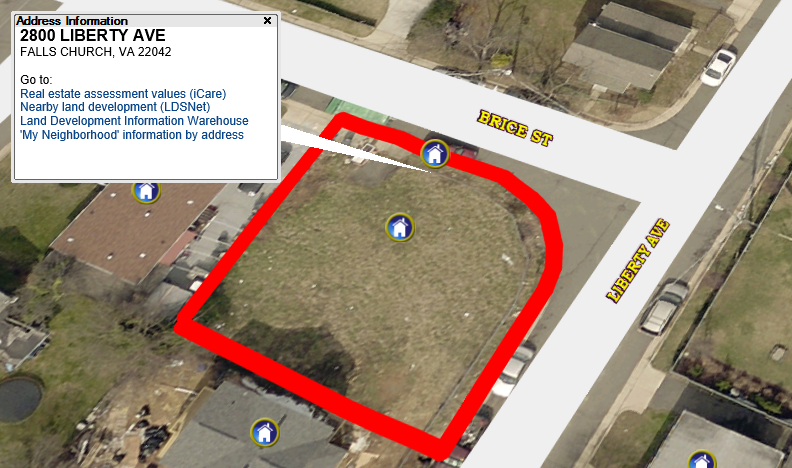